表紙コラージュ（１）
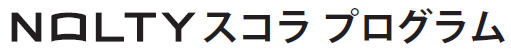 [Speaker Notes: 【　授業の準備・指示　】
１．グループ分けをする（５人前後）
２．グループごとに机をつける（島を作る）
３．グループごとに素材（雑誌・パンフレットなど）を出しておくよう指示をする

　※グループワークやペアワークについて
　　　慣れていない生徒達には、授業者からある程度指示を出す
　　　授業を重ねていくなかで、「休み時間にグループ席にしておいてね」と
　　　伝えて自由に席決めをさせることで、徐々に生徒達が授業者の指示を
　　　受けずに主体的に動けるようになります
　　　そうすることで、生徒の主体的な学びや協働的な学びを促進することが
　　　できます]
授業の進め方
（１）態度目標、内容目標の説明：５分

（２）素材を選ぶ：27分

（３）表紙のイメージを練る：８分

（４）リフレクションを記入：５分
表紙コラージュ（１）
[Speaker Notes: １．スライドを提示し、授業の時間配分を見せる

発言例）
「本日の授業の手順はこのとおりです」]
【今日の授業】（１）態度目標、内容目標の説明：５分　　（２）素材を選ぶ：27分
　　　　　　　 （３）表紙のイメージを練る：８分　　  　（４）リフレクションを記入：８分
（１）この授業で行うこと
１．これから１年間使っていくスコラ手帳の表紙を作る

　２．「コラージュ」という手法を使い、25歳の自分を
　　　イメージして表紙に表現する

この時間には素材選びを中心に行います
表紙の作成は次回までの宿題です
表紙コラージュ（１）
[Speaker Notes: １．スライドの内容を読み上げる]
【今日の授業】（１）態度目標、内容目標の説明：５分　　（２）素材を選ぶ：27分
　　　　　　　 （３）表紙のイメージを練る：８分　　  　（４）リフレクションを記入：８分
（１）態度目標
（１）話す　　　　　　　（２）質問する　
（３）説明する　　　　　（４）動く　
（５）チームで協力する　（６）チームに貢献する
表紙コラージュ（１）
[Speaker Notes: １．態度目標を説明する

発言例）　
「この授業の態度目標はこれです
（１）話す　（２）質問する　（３）説明する　（４）動く　
（５）チームで協力する　（６）チームに貢献する

（４）の「動く」は席を立って、他のグループの席まで行って、話したり、
質問しても構わない　ということです
特に今回はグループごとに素材があるので、
他のグループの素材を貰いに行っても構いません」

※他の授業では、静かに着席し、ノートをとることが通常のルールとして
　身についている生徒が大半です
　その生徒達にとって（４）の「動く」はすぐに理解できないかもしれません
　そこで上記のような補足説明をすることで「安全・安心の場」を作っていくことが
　できます

※『（４）動く』の部分で、他の授業運営に影響が出ることが不安な方は
　　以下補足をしてください
　　発言例）
　　「この態度目標は、この授業に限った目標です」

※この態度目標はプログラムに共通する目標です
　 生徒が授業や態度目標に慣れてきたら、細かい説明は不要です]
【今日の授業】（１）態度目標、内容目標の説明：５分　　（２）素材を選ぶ：27分
　　　　　　　 （３）表紙のイメージを練る：８分　　  　（４）リフレクションを記入：８分
（１）内容目標
（１）自分の将来に興味を持ちましょう

（２）自分の将来をイメージして、
　　　表現する方法を考えましょう

（３）他の人のイメージを聞いて、自分のイメージ
　　　との違いや共通点を知りましょう
表紙コラージュ（１）
[Speaker Notes: １．このスライドの内容を読み上げる

　※適宜、補足が必要だと思うことを補足してください
　　 ただし、時間内に終えるようにしてください
　　（態度目標・内容目標の説明で５分間）]
【今日の授業】（１）態度目標、内容目標の説明：５分　　（２）素材を選ぶ：27分
　　　　　　　 （３）表紙のイメージを練る：８分　　  　（４）リフレクションを記入：８分
（２）素材を選ぶ
１．「コラージュ」についての説明（２分）
コラージュ（collage）とは、現代絵画の技法の１つでフランス語の「糊付け」を意味する言葉です
写真や絵、文字などを、新聞・雑誌などから切り抜きこれを台紙に貼って１つの作品を作るというものです

この「表紙コラージュ」に正解はありません
自分の将来を自由にイメージしましょう！
表紙コラージュ（１）
[Speaker Notes: １．コラージュについての説明を読み上げる]
【今日の授業】（１）態度目標、内容目標の説明：５分　　（２）素材を選ぶ：27分
　　　　　　　 （３）表紙のイメージを練る：８分　　  　（４）リフレクションを記入：８分
（２）素材を選ぶ
２．素材を１ヶ所に集める（10分）
　　
　　①素材を各グループの中央に集めてください（５分）

　　②素材選びのポイント説明（５分）
25歳の自分をイメージしながら素材を集めましょう
漠然としたイメージでかまいません

「これが好き！」「これが気になる」というような
直感で選んでみてください
表紙コラージュ（１）
[Speaker Notes: １．素材をまだ出していない人には素材を出すように指示をする

２．素材選びのポイントを説明する

（時間が余っていたら）
３．他のグループの素材を下見に行かせる]
【今日の授業】（１）態度目標、内容目標の説明：５分　　（２）素材を選ぶ：27分
　　　　　　　 （３）表紙のイメージを練る：８分　　  　（４）リフレクションを記入：８分
（２）素材を選ぶ
３．素材を選ぶ（15分）

　　持ち寄った素材は全員で使用します
　　ただし、個人的に準備したテープやシールは
　　個人使用も可
25歳の自分をイメージしながら素材を集めましょう
漠然としたイメージでかまいません

「これが好き！」「これが気になる」というような
直感で選んでみてください
表紙コラージュ（１）
[Speaker Notes: １．スライドの内容を読み上げる

　※各ワークの制限時間ははっきりと宣言してください
　 時間通りに授業が進むということも「安全安心の場」作りにつながります
　 また、回を重ねるごとに「時間内に終わらせるにはどうすればいいのか」
　 という主体性を促すことにもつながります

２．ワークを始める
　発言例）　
　　「では、始めてください。時間は１５分間です」

　※生徒自身が時間を意識できるようにしてください
　　 例１）大きめのタイマーを掲示する
　　 例２）５分間隔で授業者がアナウンスする
　　 例３）PCでカウントダウンタイマーを表示する
　
　※ワーク中は、残り時間をカウントダウンして、時間内に終わるよう促しましょう
　　発言例）
　　「残り３分です」、「残り１分です」]
【今日の授業】（１）態度目標、内容目標の説明：５分　　（２）素材を選ぶ：27分
　　　　　　　 （３）表紙のイメージを練る：８分　　  　（４）リフレクションを記入：８分
（３）表紙のイメージを練る
１．選んだ素材でコラージュのイメージを練る（５分）

　　素材を台紙の上に並べて、イメージを練りましょう

２．グループで選んだ素材の説明をする（３分）
　　
　　①５人前後のグループを作りましょう
　　②現在の自分が持っている未来へのイメージと
　　　素材の使い方を１人ずつ発表しましょう
　　　（１人30秒程度）
表紙コラージュ（１）
[Speaker Notes: １．スライドの内容を読み上げる

２．グループワークを進める
　※グループワークの進め方
　発言例）　
　「各グループで発表の順番を決めてください
　では、１番目に発表する人、手を上げてください」
　（以下最後の人まで確認をする）
　「それでは３０秒ずつ発表してください」

　「３０秒経ちました。発表者に感謝の拍手
　では次の人どうぞ」

　※発言が終わっていなくても、次の人に交代するよう促してください
　※発表のやり方に慣れてきたら、上記介入は徐々に減らし、
　　 生徒の自主性を促します]
【今日の授業】（１）態度目標、内容目標の説明：５分　　（２）素材を選ぶ：27分
　　　　　　　 （３）表紙のイメージを練る：８分　　  　（４）リフレクションを記入：８分
（３）表紙のイメージを練る
宿題

イメージした表紙を次回の授業までに仕上げてくる
表紙コラージュ（１）
[Speaker Notes: １．宿題を伝える]
【今日の授業】（１）態度目標、内容目標の説明：５分　　（２）素材を選ぶ：27分
　　　　　　　 （３）表紙のイメージを練る：８分　　  　（４）リフレクションを記入：８分
（４）リフレクションを記入する　（５分）
ワークシートにある「リフレクション」の
質問にそって振り返りをしましょう

終わっても、まだやっている人のために
静かにしていましょう
質問項目
①態度目標をどのように実行しましたか？
②自分の将来を考えて気づいたことや感じたことはなんですか？
③他の人の話を聞いて感じた、自分との違いや共通点はなんですか？
表紙コラージュ（１）
[Speaker Notes: １．スライドの内容を読み上げる]